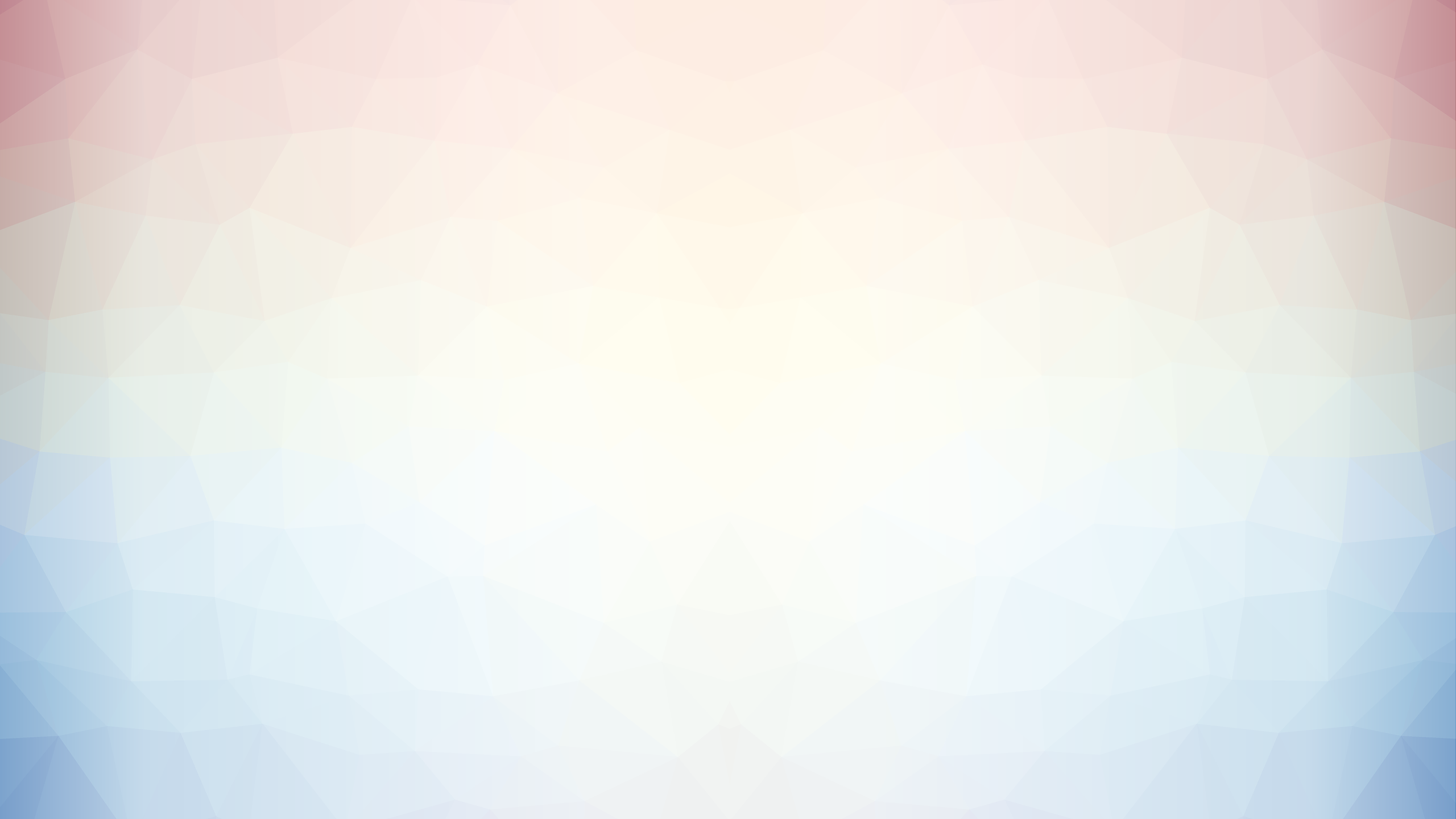 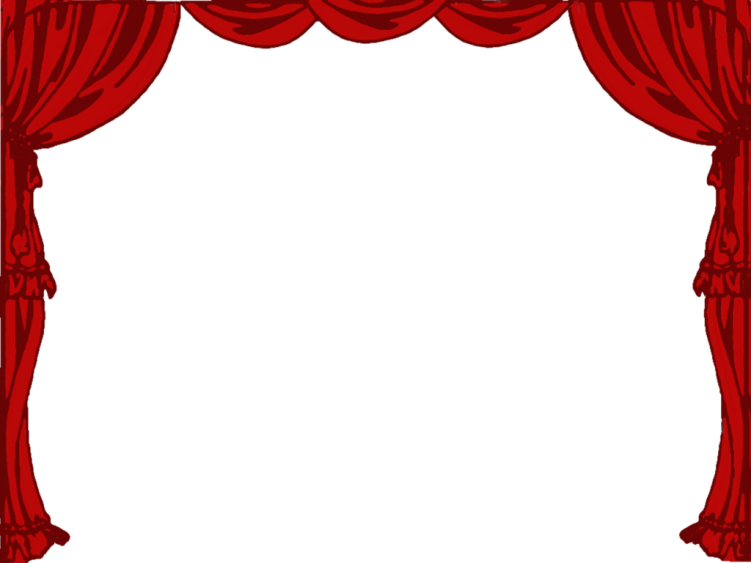 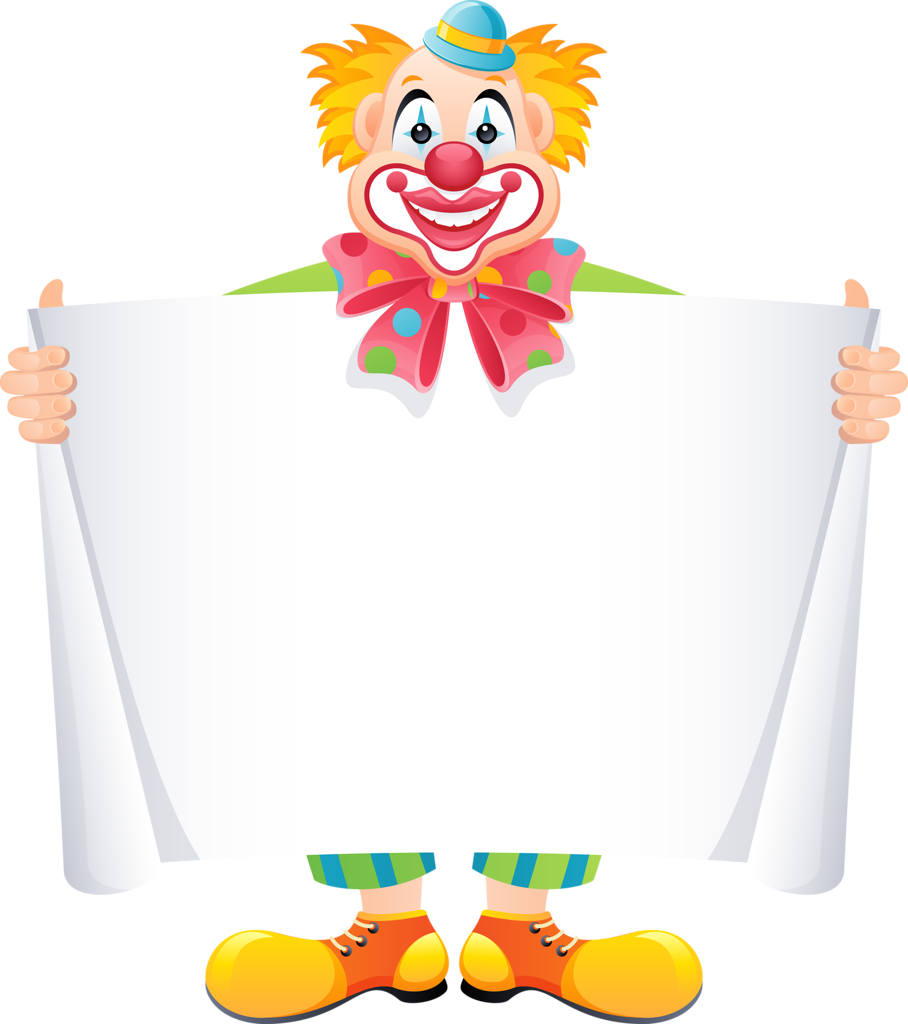 Презентация 
Мастер-класс "Театр"
Приготовила : воспитатель
2 мл. гр. «Ягодка»
Михальченко Н. В.
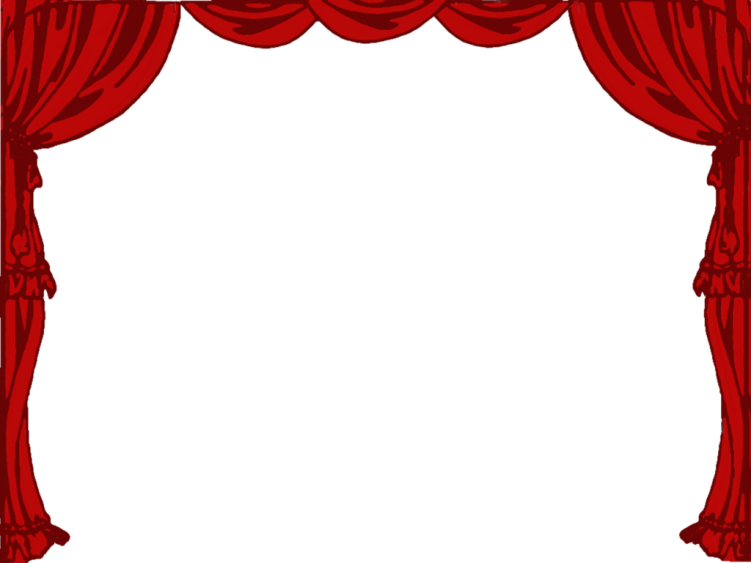 Театр - это волшебный край, в котором ребенок радуется играя, а в игре он познает мир! 
С. И. Мерзлякова

     Театрализованная игра универсальна – ее можно использовать в совместной деятельности с детьми, в любых режимных моментах и на занятиях.
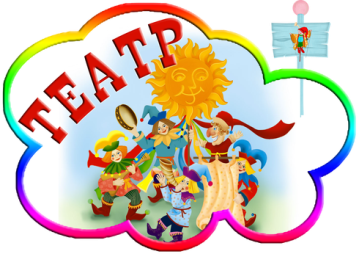 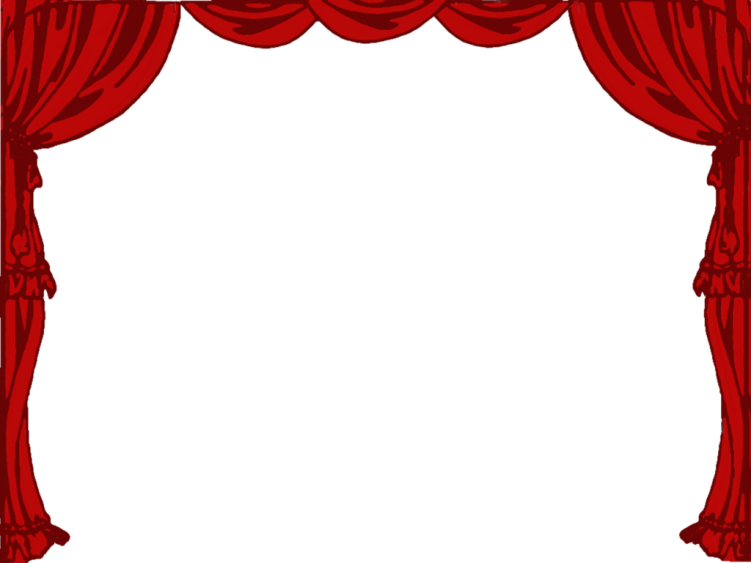 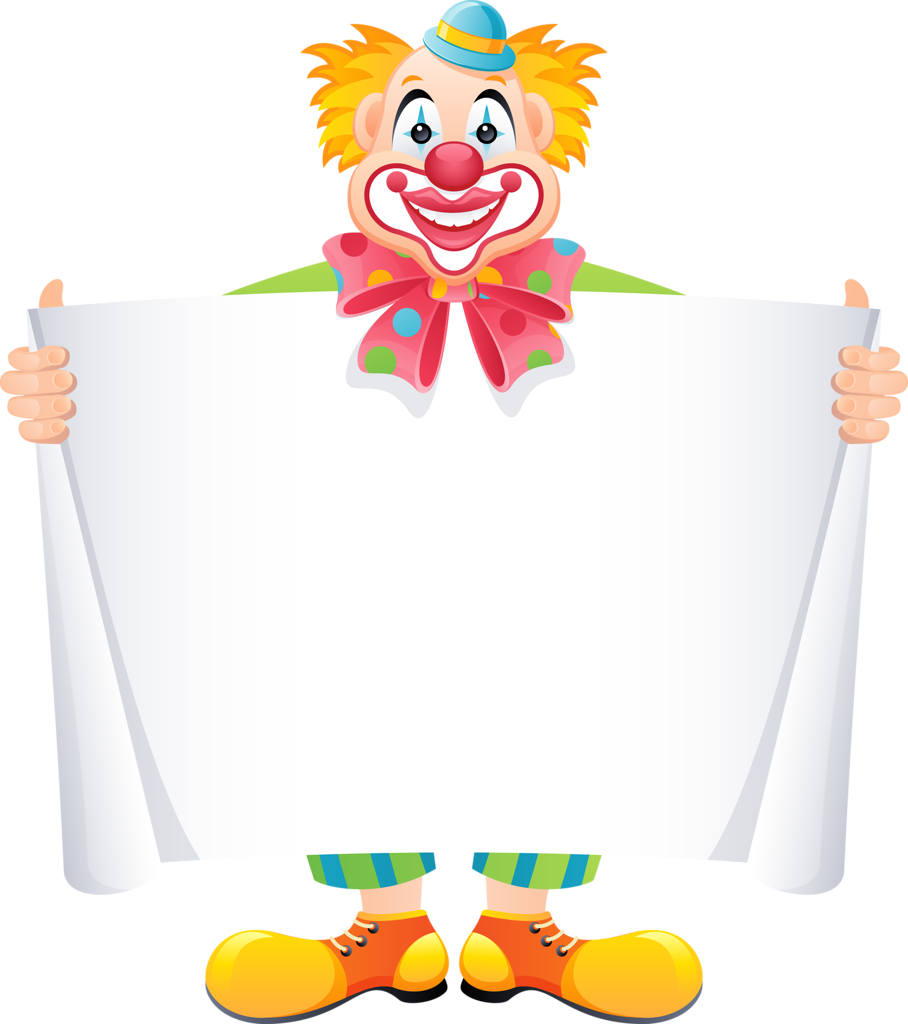 Театр! Как много значит, он для детского сердца, с каким нетерпением ждут дети встречи с ним! Искусство кукольного театра по своей природе народное. 
Куклы могут всё или почти всё. Они творят чудеса: веселят, обучают, развивают творческие способности. Дети с удовольствием включаются в игру, они смеются и плачут вмести с куклами, предупреждают их об опасностях, готовы всегда прийти на помощь своим героям.
Как сделать, чтобы радость от общения с ними стала ежедневной? Нужно самим создать кукольный театр. Для создания этого театра нам понадобятся: деревянные ложки
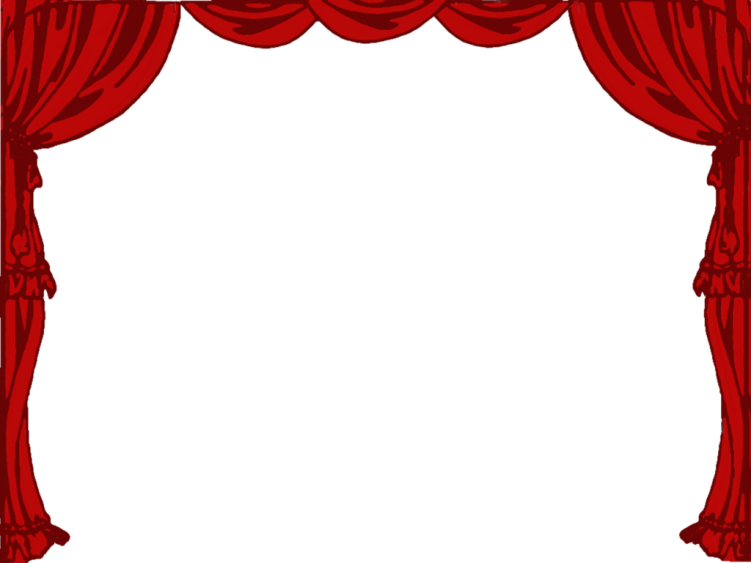 Для работы потребуются деревянные ложки, остатки шерстяных ниток и кусочки ткани.
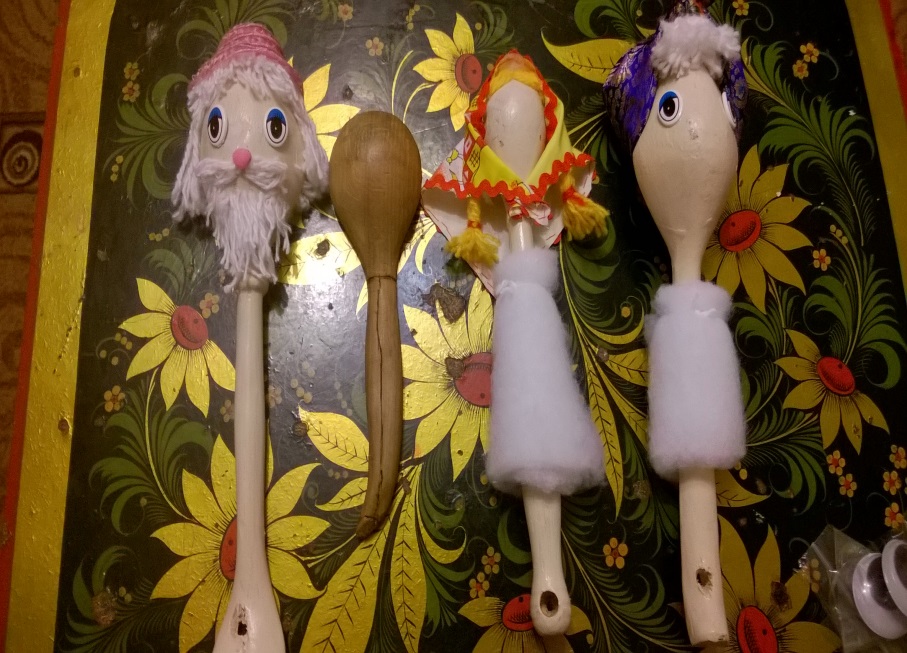 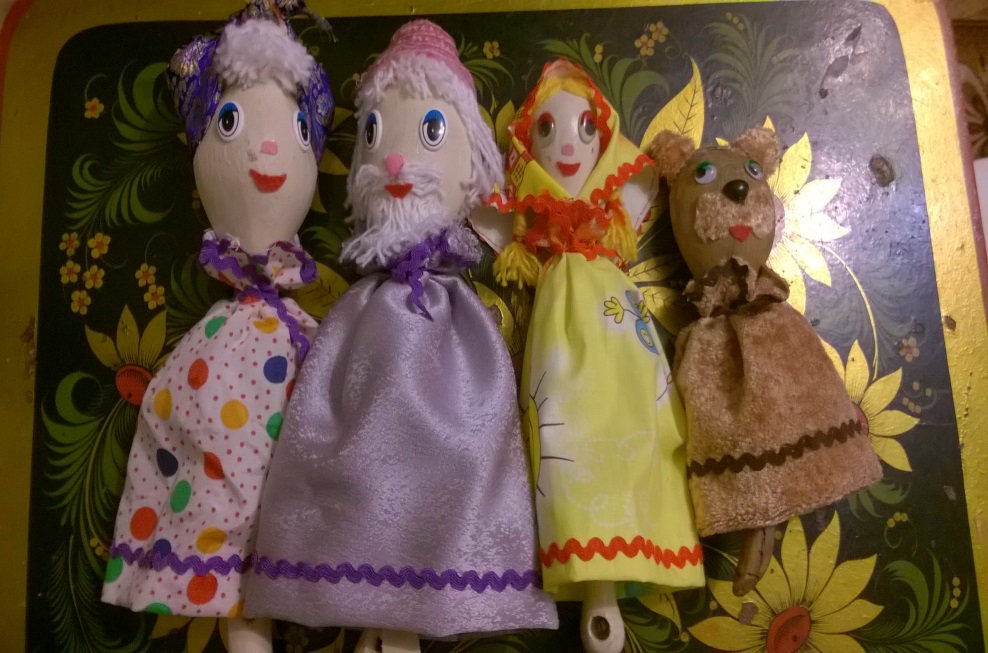 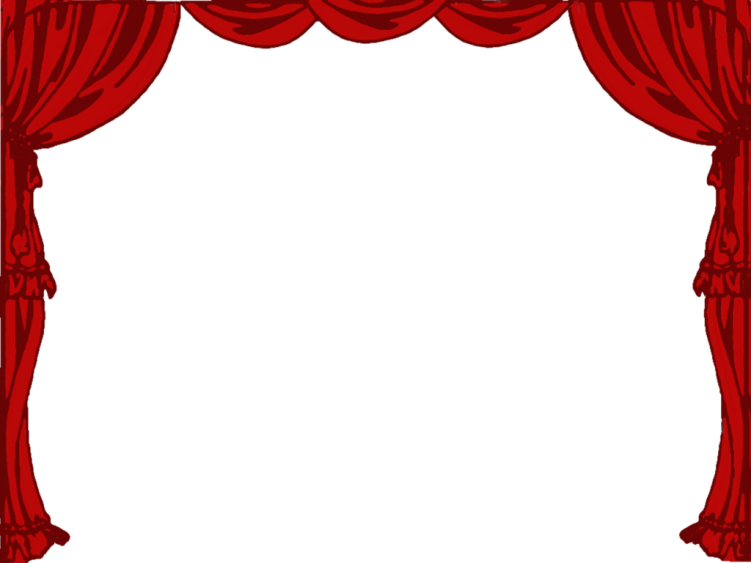 Театр на фланелеграфе
Фланелеграф предназначен специально для того, чтобы дети не только слушали сказку, но и видели её героев. Развивает ловкость, умение управлять своими движениями, концентрировать внимание на одном виде деятельности
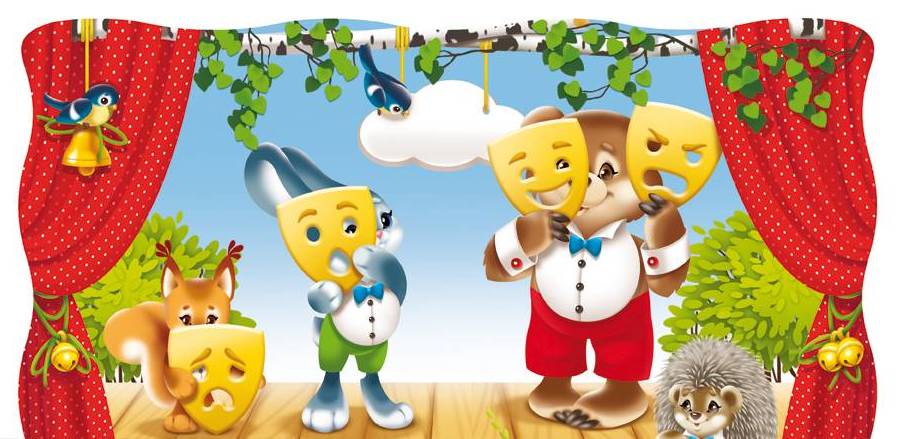 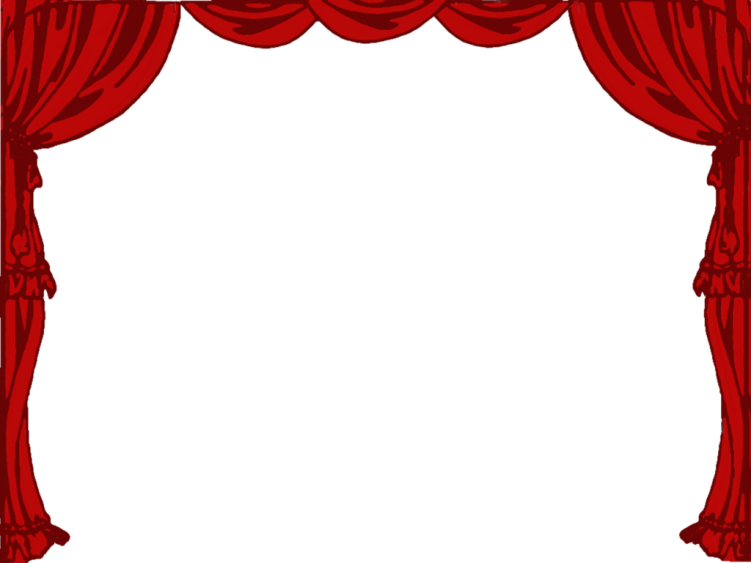 Для изготовления театра на фланелеграфе вам   понадобится: фетр, фланель, ножницы, клей.
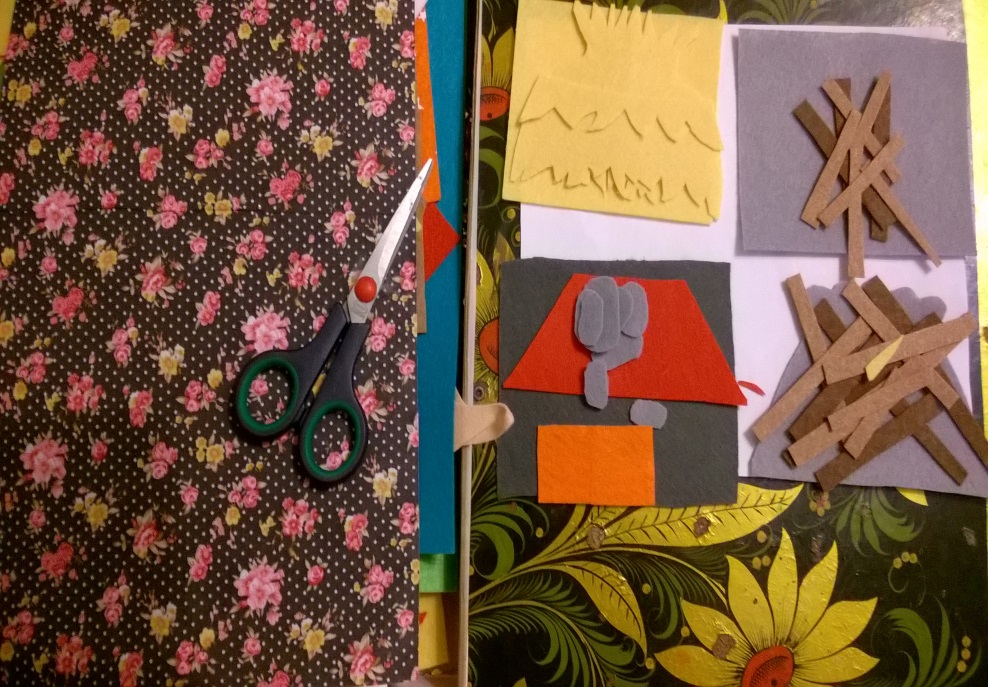 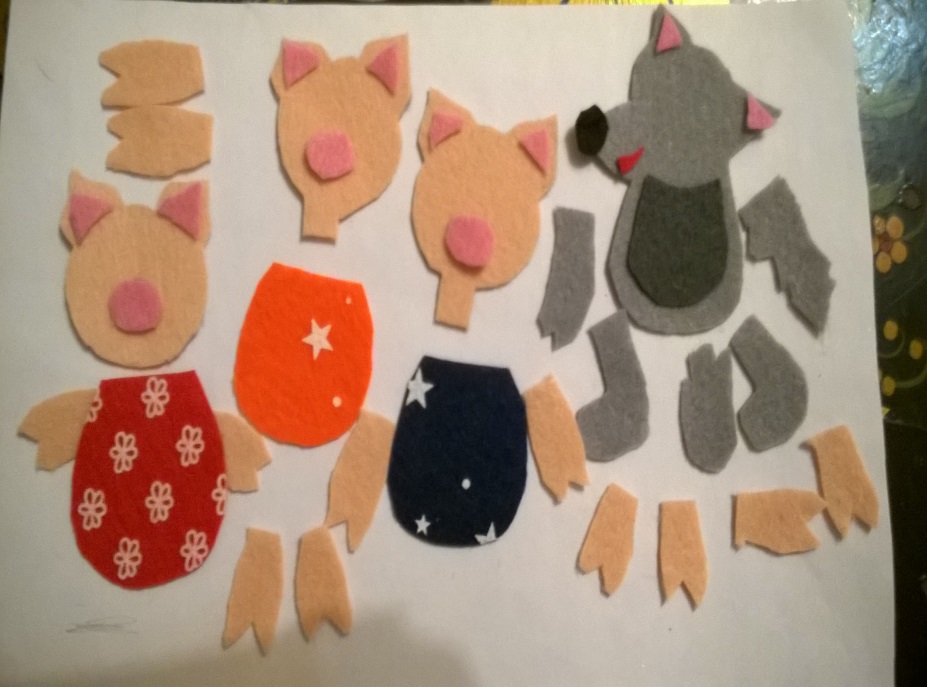 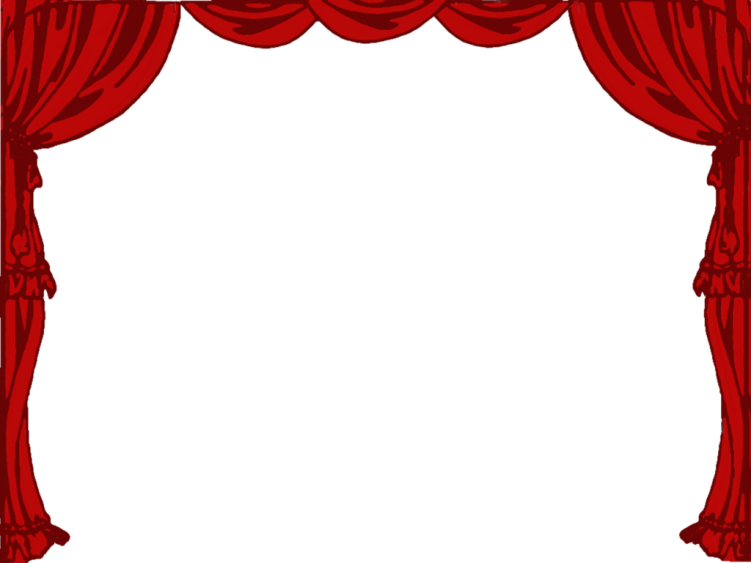 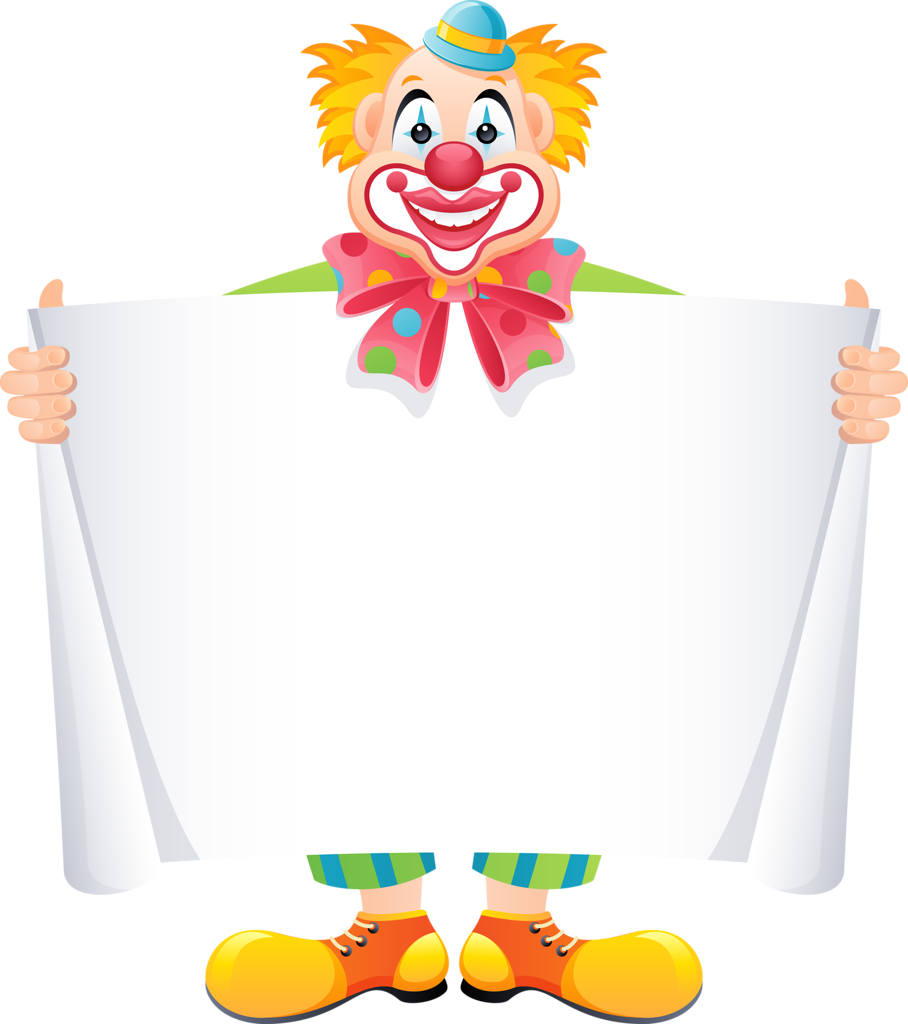 Фланелеграф - это очень полезное приспособление для развивающих занятий и игр. Сделать его просто, а возможностей применения - множество. Его используют в детских садах как учебное наглядное пособие. В играх с ребенком это и сцена для показа спектаклей с помощью плоских картонных персонажей, и удобная поверхность для размещения на ней различных изображений из картона, которые легко к этой поверхности приклеивать и отклеивать.
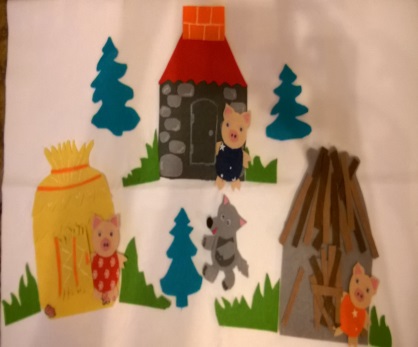 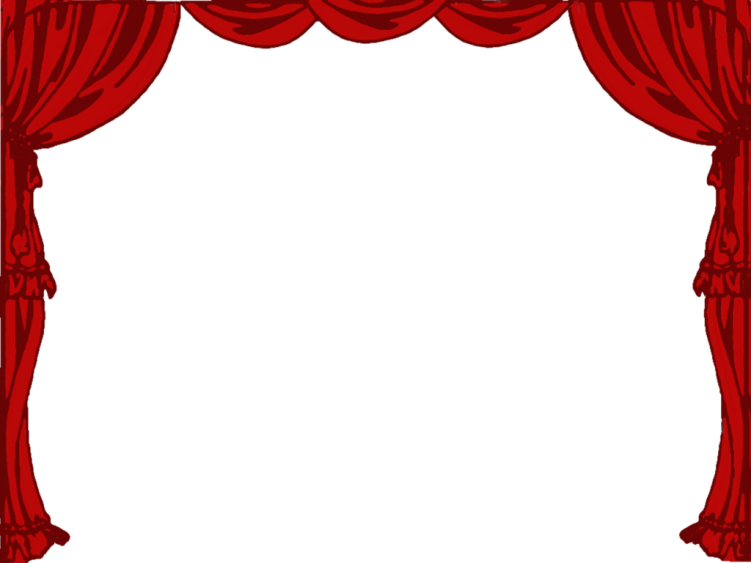 Театр «Живой куклы» (платковый)
Платковые куклы удобны тем, что дают возможность кукловоду свободно двигаться, танцевать. Применение платковых кукол развивает пластику, координацию движений.
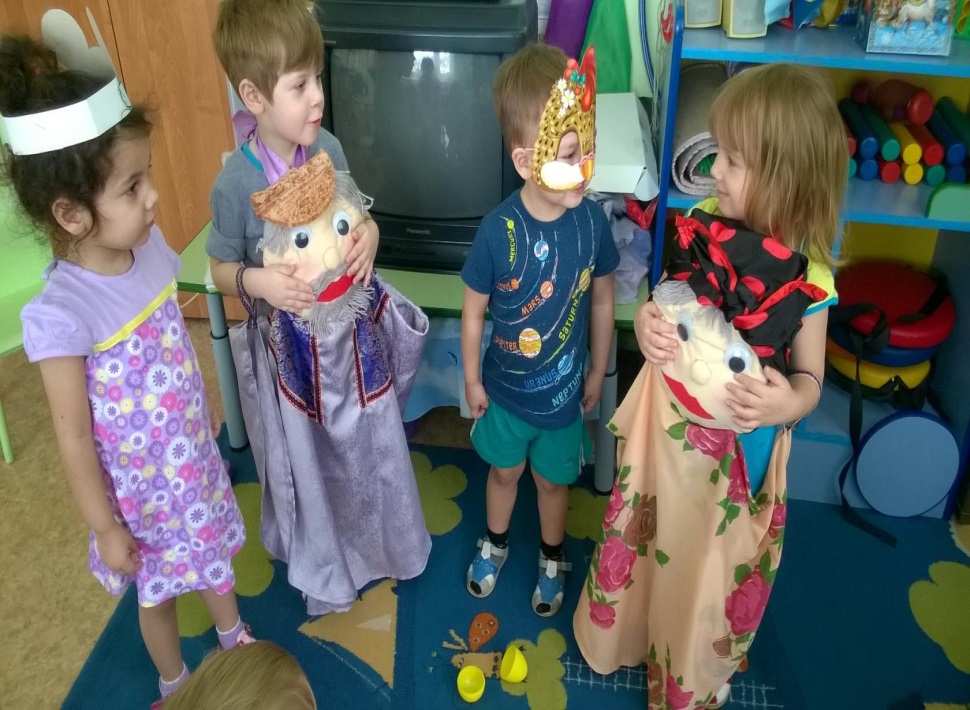 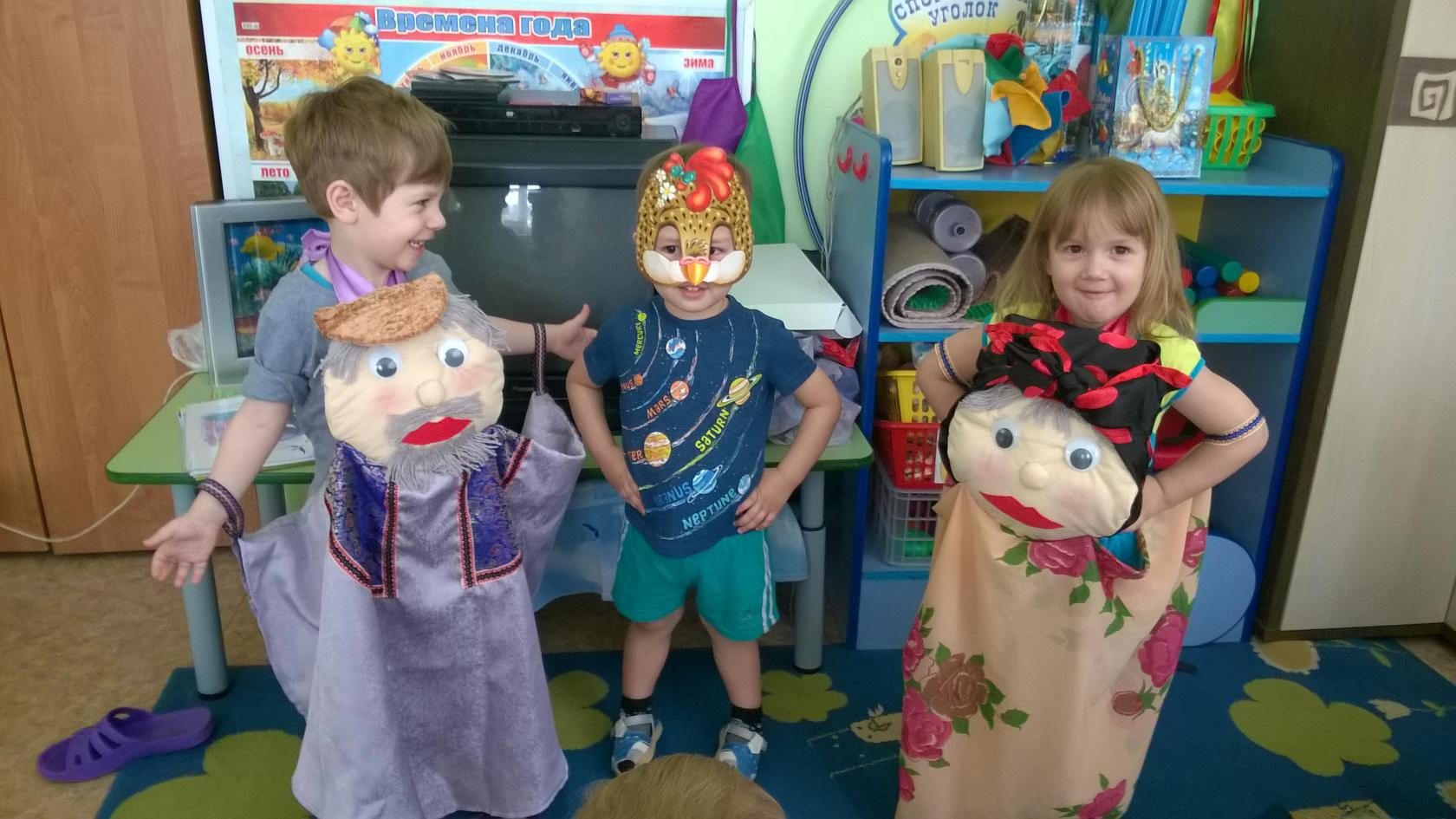 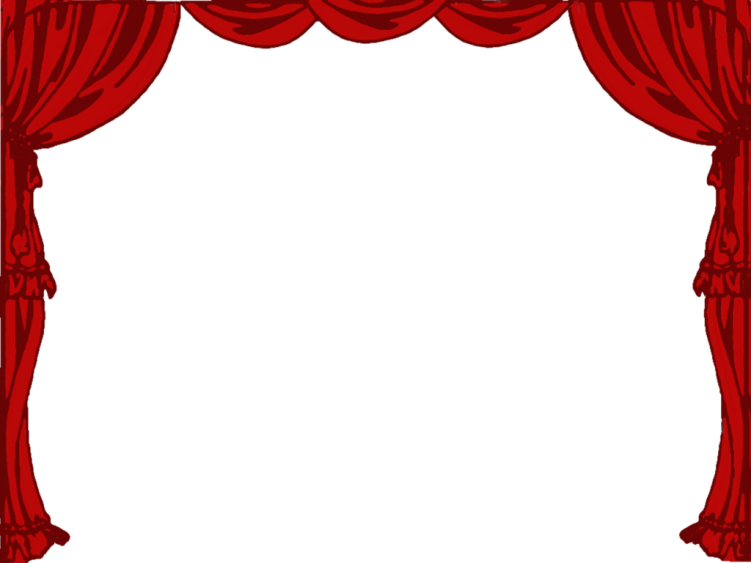 Для изготовления  платочного театра понадобится: ткань (платок), ножницы, нитки, синтепон, глаза.
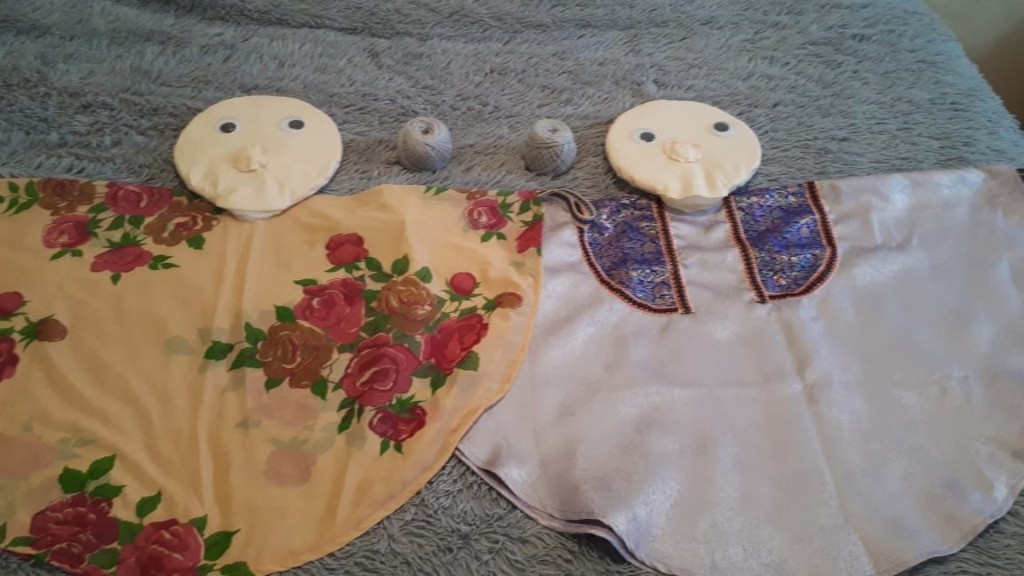 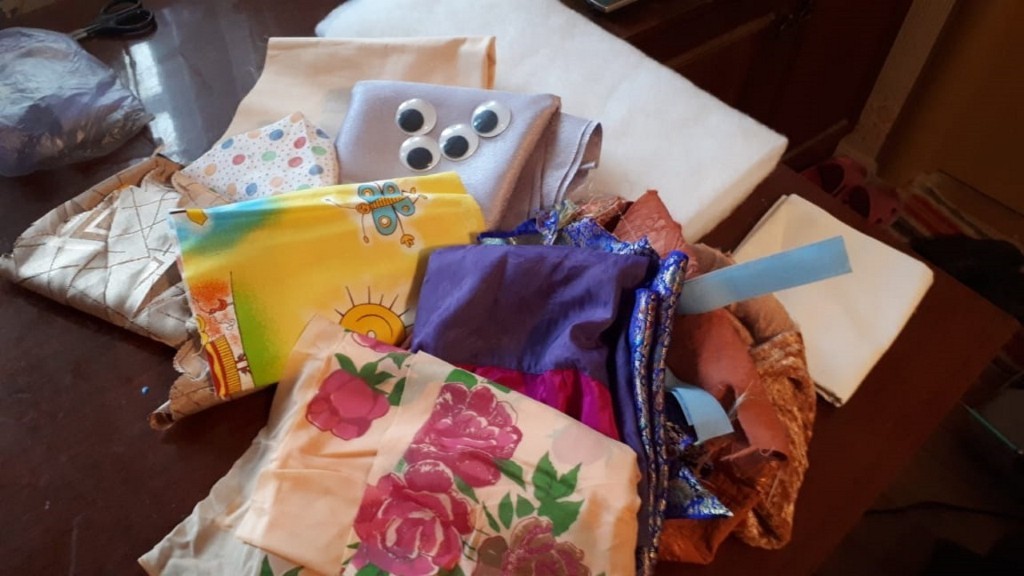 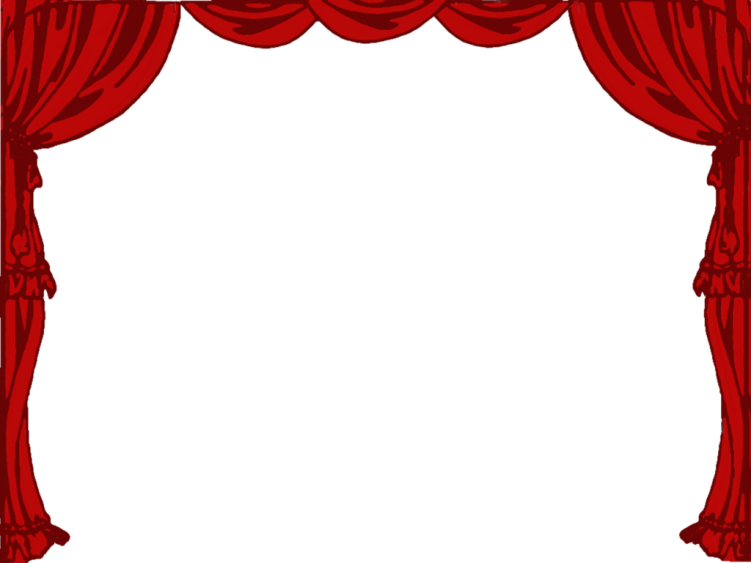 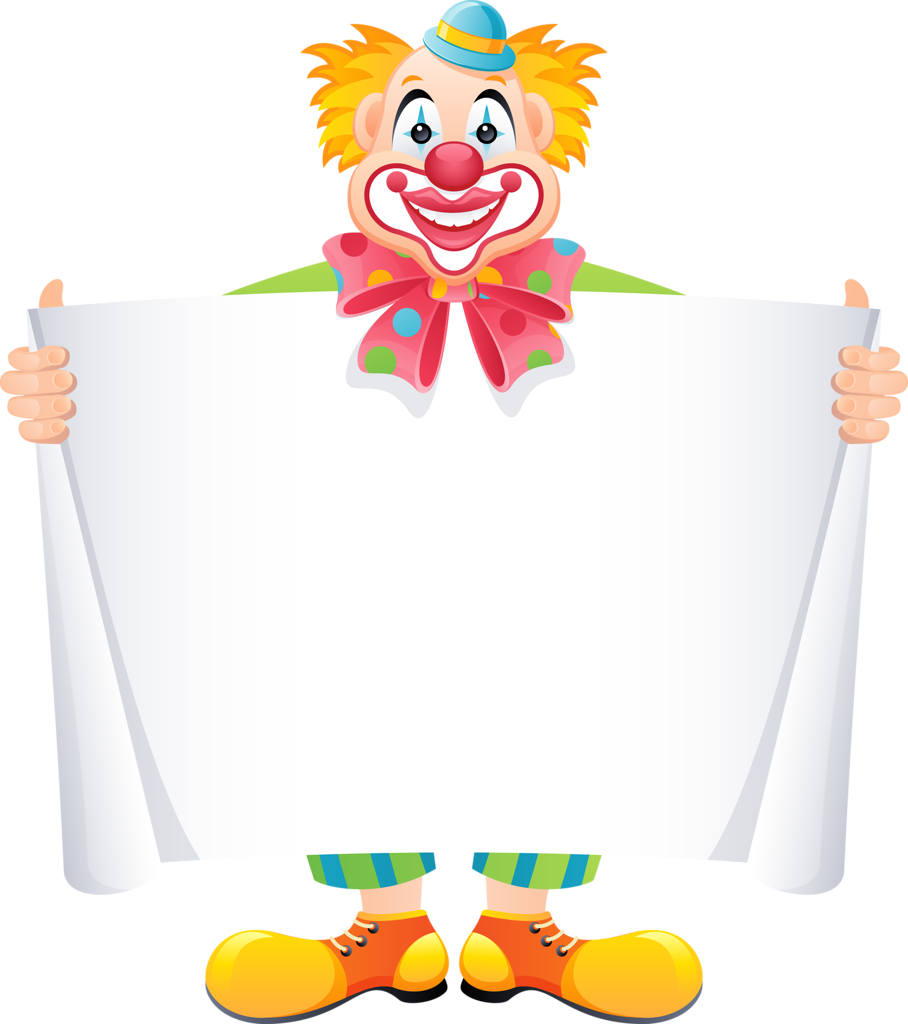 Платковая кукла – это чудо-пособие, имеющее развивающее, обучающее и воспитательное значение. Эта кукла вызывает у детей восторг, восхищение, удивление, желание разговаривать с ней. Все кто познакомится с платковой куклой, сразу поймут, как много радости принесет она детям и взрослым.
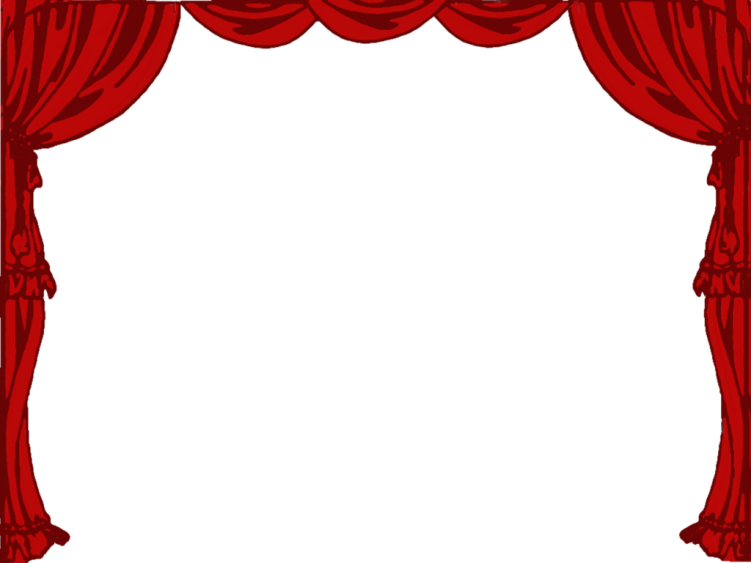 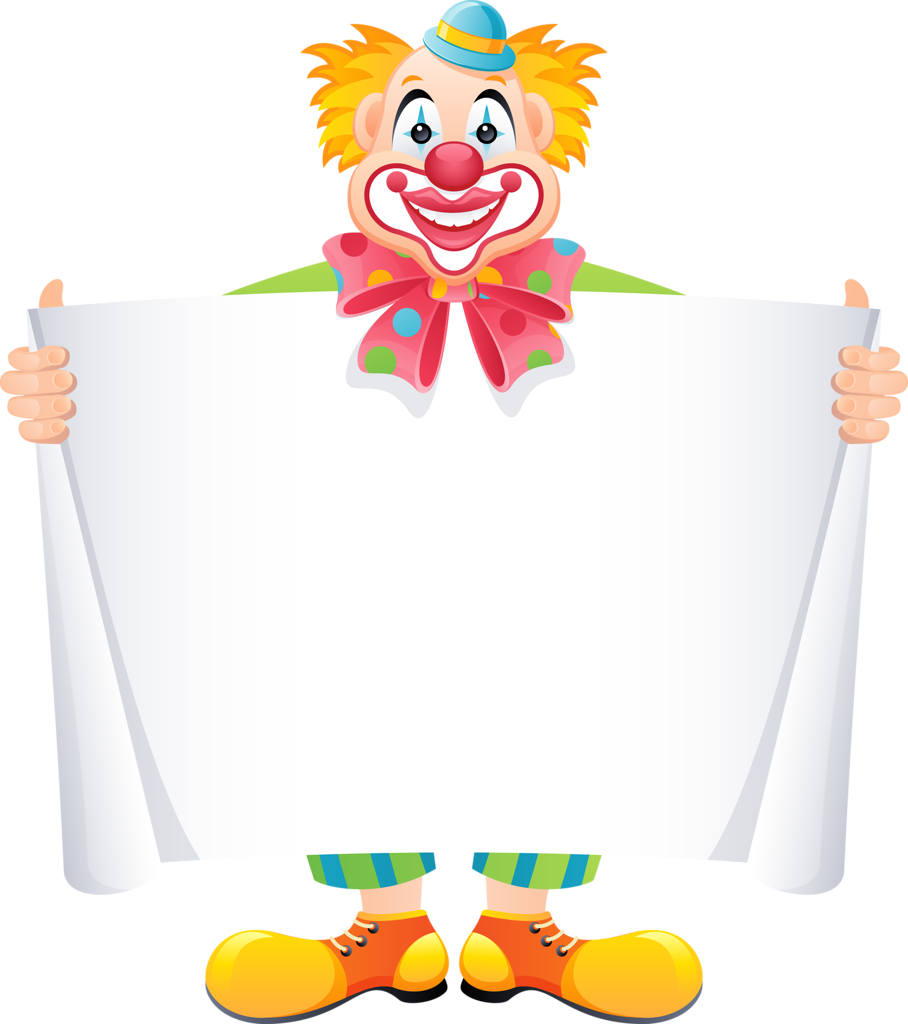 Спасибо за внимание!